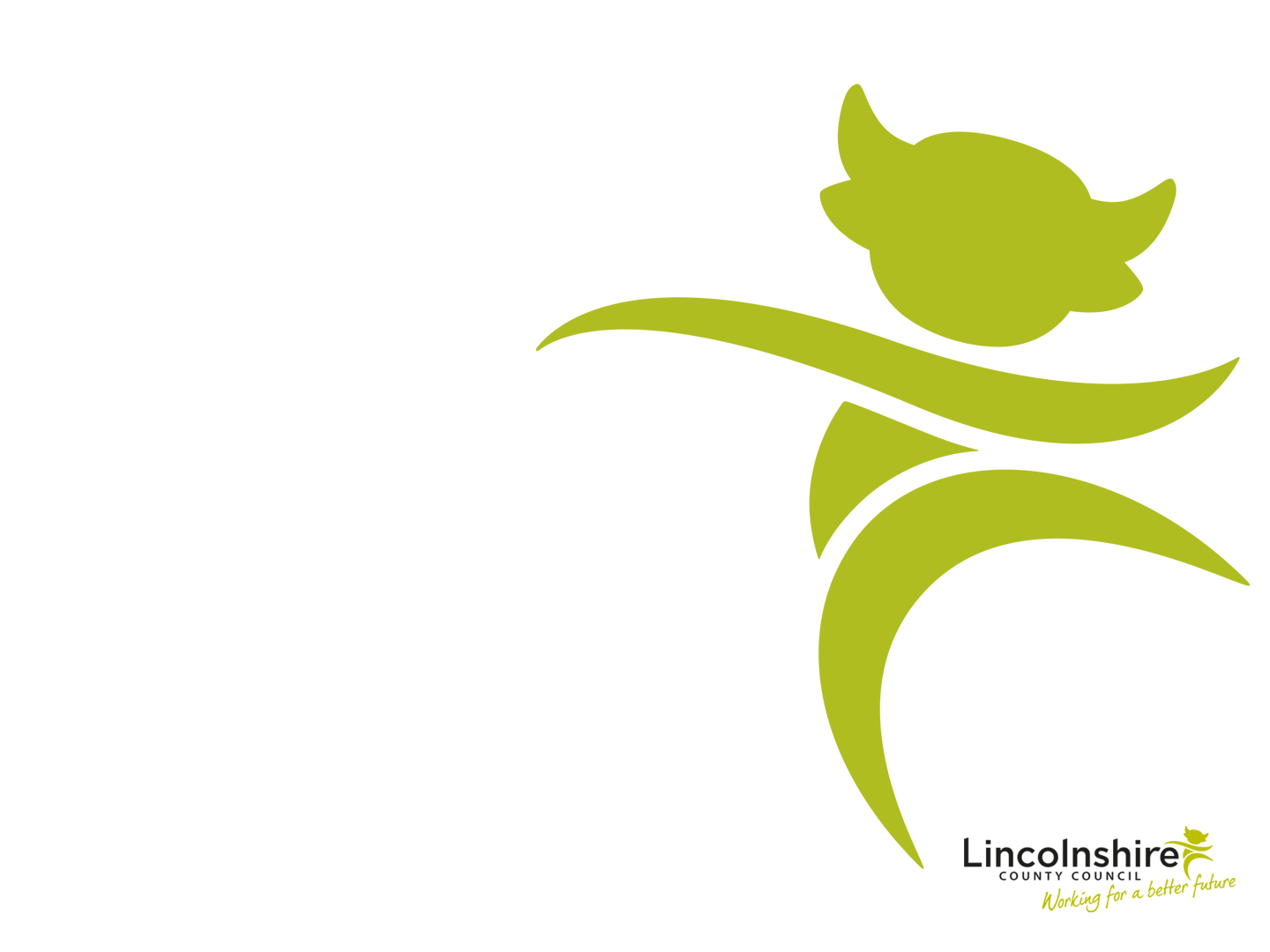 Pupil Re-Integration Team Updates
Karen Richardson
Inclusion Team Manager
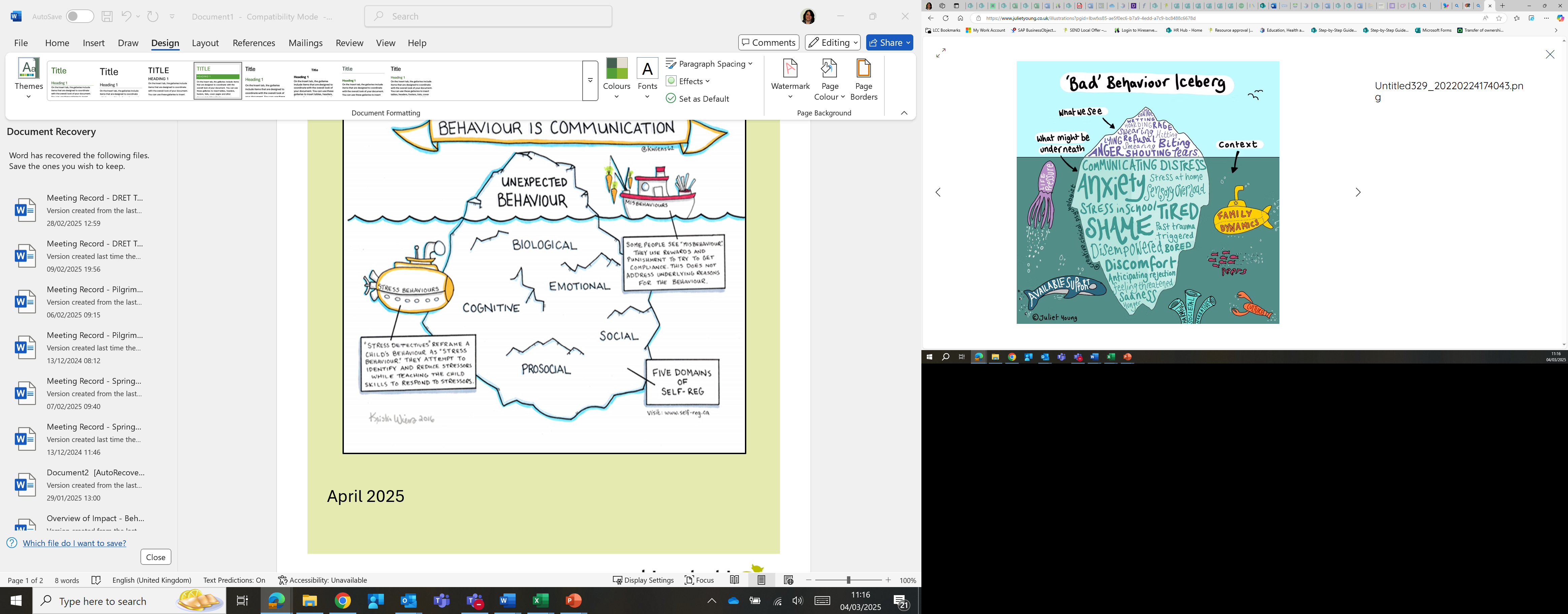 The Revised Ladder
How has the Revised Ladder been created?
The Working Group has been meeting over the last year
Reasons for the Update
Numbers of Exclusions Continue to Rise in Lincolnshire
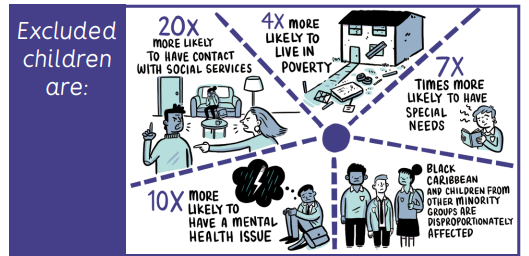 (graphic used courtesy of The Difference)
Lincolnshire has higher rates of exclusion than national and regional rates
Behaviour is Everyone’s Responsibility
Everyone is key – starting in the classroom
“I’ve come to a frightening conclusion that I am the decisive element in the classroom. It’s my personal approach that creates the climate. It’s my daily mood that makes the weather. As a teacher, I possess a tremendous power to make a child’s life miserable or joyous. I can be a tool of torture or an instrument of inspiration. I can humiliate or heal. In all situations, it is my response that decides whether a crisis will be escalated or de-escalated and a child humanized or dehumanized.”
Haim Ginott
Whole School Approaches Intervene in the Conflict Spiral
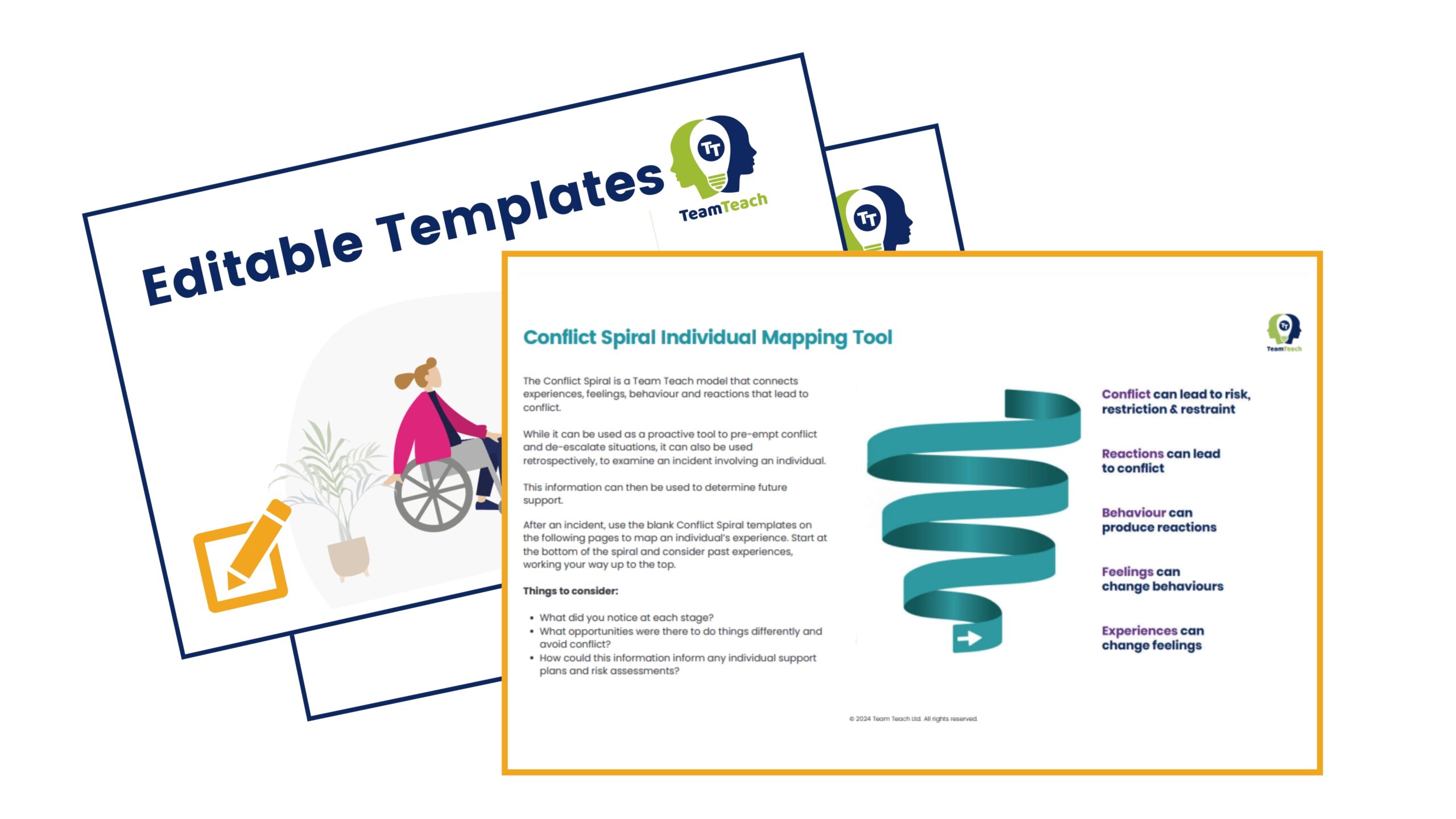 Following a Graduated Approach
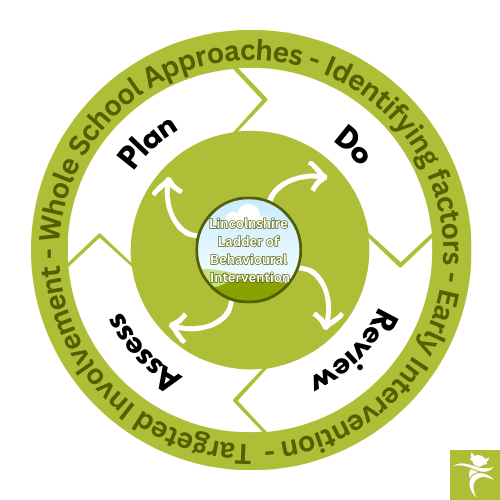 Following a Graduated Approach
Steps of 
the Ladder
Whole School Approaches – Initial Steps
Steps of 
the Ladder
What Else is in the Ladder?
Ladder Toolkit
Contents include:
Behavioural Environmental Audit
Class Teacher Questionnaire
Pupil Questionnaire
Parent/Carer Questionnaire
Behaviour Risk Screening Tool
PSP Template
Ladder Resource Bank
Examples of useful resources and information that can be used in schools
Ladder Interventions Bank
Examples of research based interventions that can be used in schools to support behaviour
So, What Next?
Other Updates
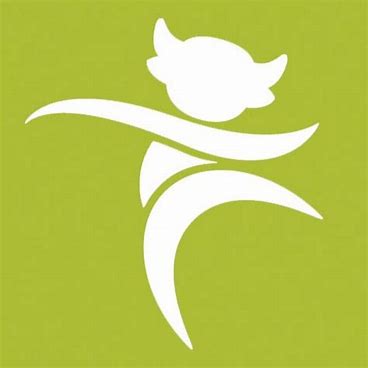 Transition work with the Early Years Team
We have been working closely with the Early Years team to look at better ways of improving transitions.  There will be an online briefing on the morning of Monday 16th June to look at different ways of supporting transition in the early years.  The booking link for this will be sent out next week.
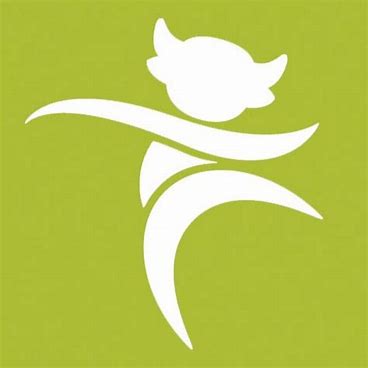 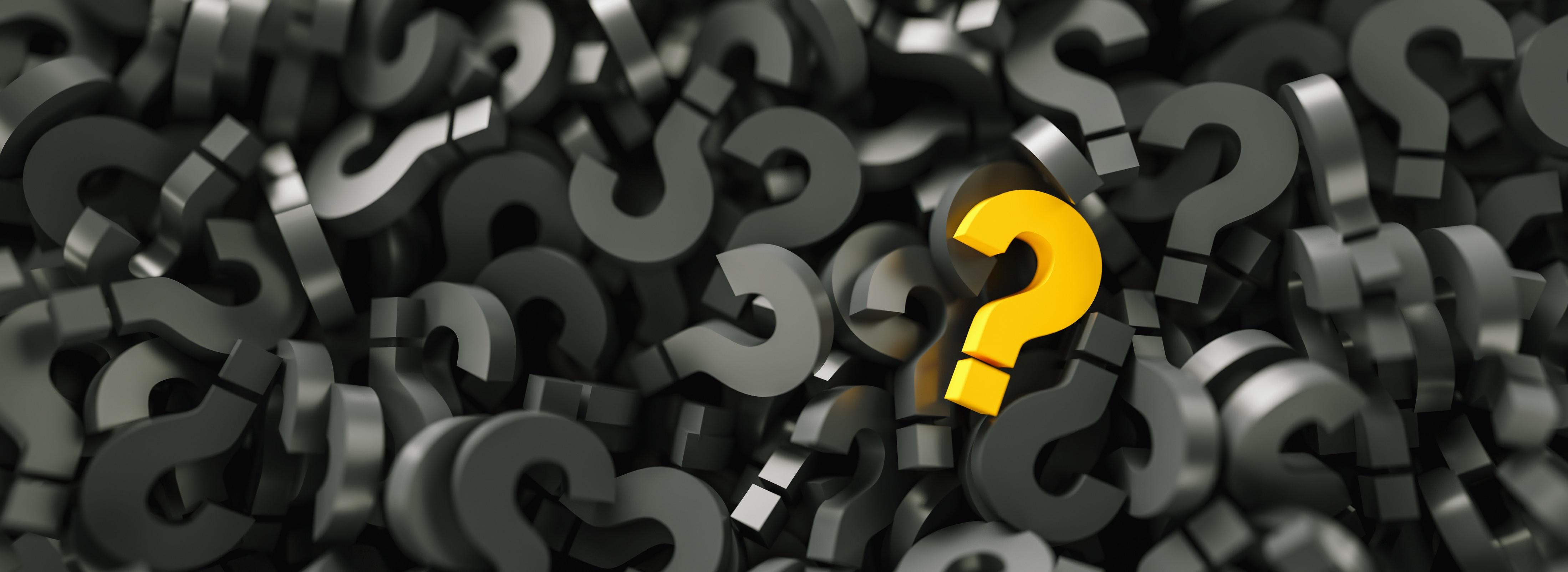 Any Questions